PitPat gets the nation excited about “walkies!”
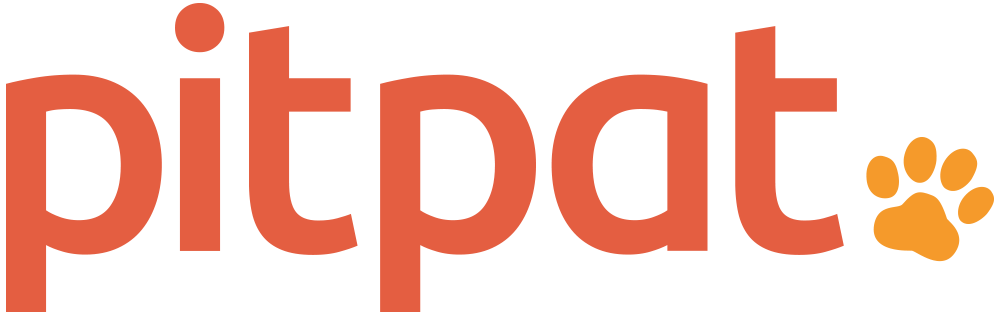 Challenge
PitPat wanted to engage dog owners with their new dog activity monitor
The main objectives were to drive brand awareness and generate incremental sales 
Solution
They partnered with UKTV Ventures to try TV for the first time, starting with a brand focused campaign to build reach quickly, followed by a targeted approach that was more functional and product led
Results
Unprompted brand awareness rose from 5% to 15%
4.5 x increase in sales
[Speaker Notes: The Challenge
44% of dogs in the UK are overweight or obese and, in most cases, their owners have no idea. PitPat is a pet-tech start-up driven by a brand purpose - to engage dog owners in a healthier and happier life for their dog. They provide an online dog activity monitor, allowing dog owners to track and improve their dog’s exercise levels, calorie consumption and weight.
 
PitPat went to UKTV Ventures as a young business with low brand awareness and relatively little marketing investment. They were early on in their technology adoption life cycle and had a business aim to “cross the chasm” into the next stage of ‘early majority’ adoption, which required building brand awareness at scale but cost-effectively. 
 
There were three campaign objectives:
Drive brand awareness
Generate incremental sales
Enable PitPat to move into the early majority stage
 
 
The TV Solution
UKTV Ventures believed that TV was uniquely placed to change consumer behaviour and effectively create a new market for a “Fitbit for dogs”. They knew that TV offered the opportunity to build a strong emotional connection with consumers through a rich story-telling format, which particularly resonated with PitPat as dog owners are highly emotionally invested in their relationship with their dogs. 
 
TV was the perfect medium to make PitPat famous due to its ability to deliver broad reach and drive mass market awareness. As a highly regulated marketing medium, it could help PitPat build a credible and trusted brand, which for a young start-up was business crucial. 
 
UKTV Ventures led a £1m investment into PitPat to launch their first ever TV campaign. The bold idea was for PitPat to own the “walkies” occasion in a similar way that KitKat own “having a break”. TV formed the pillar of the marketing plan with the primary goal to build reach and drive search. 
 
UKTV Ventures used BARB data to understand the overlap between dog ownership and TV ownership across UKTV’s network. They identified that 11.5 million TV viewers in the UK owned a dog, and 8.5 million of these watched UKTV channels. At a demographic level, they validated that the profile of dog owners who watched TV highly overlapped with PitPat’s customer profile, indicating that TV would be a successful investment channel to drive brand consideration and incremental sales.
 
The Plan
A two-phased campaign plan was implemented to deliver a 50% 1+ cover across the UKTV channels. The first phase was a brand focused ABC1 adults campaign, aimed at building reach quickly and driving brand awareness through the call to action: “Search for PitPat”.  This was followed by a more targeted, optimised media plan supporting a more functional, product-led advert designed to capitalise on the growing brand awareness. There would be a consideration period for purchase, so building frequency would be key. 
 
The Ventures team used the strength of the UKTV portfolio to drive reach with ABC1 adults on channels such as Dave, Drama, Yesterday and Gold, while also targeting PitPat’s key “dog owner” demographic - Women 25-54 Dog Owners, as identified by BARB panel data - on high indexing channels such as W, Alibi and Eden. Programme and daypart selection were driven by targeting this dog owner demographic, using a mix of high rating and high indexing shows. This strategy meant low profile daytime spots also worked hard to deliver results and supported high-rating peak spots, which drove volume. 
 
In addition, they partnered with Adalyser to implement real-time campaign reporting, monitoring and optimisation to ensure that the performance of the campaign was being maximised by continuously refining and improving the media plan. For example, analysis showed that Thursdays and Fridays drove a lower cost per transaction and the stronger performing channels were Dave, W and Alibi. 
 
The campaign launched on 16th September 2019 and ran for two weeks, pulsed during October and then took a break so the airtime performance could be analysed. The optimised plan went back on-air w/c 25th November and ran every week at a steady weight of 26-27 TVRs to maximise reach in the run up to the Christmas gifting season. There was also an updated call to action of “Give the gift of walkies with a PitPat dog activity monitor” to improve product understanding and drive sales. The campaign continued into February 2020.
 
 
Results
With a strong creative to bring to life the robust media spend, coupled with effective PR and wider brand amplification, PitPat successfully owned “walkies!” through this campaign.
PitPat saw significant press coverage, were named Campaign’s Ad of the Day and even featured on ITV’s This Morning
The brand-focused campaign phase led to a 5x increase in website traffic
Unprompted brand awareness rose from 5% to 15% 
PitPat saw a 4.5x increase in sales from the launch of the campaign through to the end of December 2019. Of this, PitPat isolated the impact of TV to have delivered a 3x sales increase
This growth in consumer sales meant PitPat had successfully “crossed the chasm” and moved into the early majority stage of brand adoption 
The social campaign #gomadforwalkies went viral, with plenty of dog reaction videos by dog owners showing just how mad dogs were going for walkies 
Due to the fun and bold creative, the advert was very shareable and achieved a large organic reach, with popular influencer Zoella sharing the TV advert on her Instagram story after seeing it
The campaign was shortlisted in the ‘Best TV newcomer’ at the TV Planning Awards 2020]